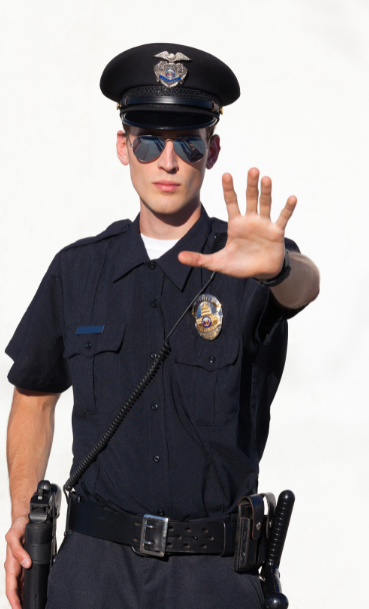 I AM NOT THE COPYRIGHT POLICE
Susan Kelmer
University of Colorado Boulder
What is Copyright?
The exclusive legal right, given to an originator or an assignee to print, publish, perform, film, or record literary, artistic, or musical material, and to authorize others to do the same.
2
How Long Does Copyright Hold?
Since 1978, copyright lasts for the life of the author plus 70 years.
3
Why do copyrights exist?
To protect the author’s intellectual property.
To protect the author’s income/revenue.
To protect the publisher’s revenue.
4
So, How Can We Do What We Do?
Alternate Format/Media Provision
Chafee Amendment
Originally created as an Act for the National Library Association in 1931 to serve blind adults who needed alternate format reading materials.
Updated in 1952 to add children to the authorized group.
Updated in 1966 to add Physical (but not other) disabilities.
1996 it became an amendment, and was signed by President Clinton
6
Chafee Amendment, Continued
The amendment allows authorized entities to reproduce or distribute copies or phonorecords of previously published literary or musical works in accessible formats exclusively for use by print-disabled persons.
7
But…there was a complication!
“Authorized entities” was restricted to certain organizations that were producing alternate format for multiple entities.
Colleges and Universities were not considered “authorized entities.”
8
Petitions for Exemptions
Petitions for New Exemption Under 17 USC § 1201 filed with the Copyright Office of the Federal Government. 
Several petitions exist, relating to the need to circumnavigate DMCA to provide academic materials.
9
Petitions must be renewed!
Renewal every 4 years.
Most recent renewal was in 2021
10
One Particular Exemption is:
The third one (there are only five exemptions!):
Literary Works Distributed Electronically—Accessibility 
Covers distribution of electronic files for use with assistive technologies for persons who are blind, visually impaired, or have print disabilities.
11
This Exemption Set Us Free!
We were legally allowed to create any type of alternate format needed.
We were legally allowed to crack DMCA, remove passwords, and eliminate any security that impaired the ability to manipulate the materials.
We were legally allowed to take any format, and make it into any other format for use by a student with a print disability.
12
But in 2013…
The Marrakesh Treaty was signed.
Stipulated that member nations create limitations and exceptions to copyright law that will make it easier for those with these kinds of print disabilities to access printed works in accessible formats such as Braille and digital audio files.
It also establishes rules for the exchange of such accessible format copies across borders.
13
Fully Implemented in 2019
Governments move slowly…
Implementation had a lot of moving parts.
The devil is in the details.
14
Bottom Line:
We are legally allowed to do whatever it takes to create accessible materials.  This can include:
Remove “security” or “protection” from documents in order to convert to alternate format.
Change formatting or file type to produce electronic or hard-copy materials in order to provide what our students need.
Scan hard copy materials as needed.
Transmit those files or hard copy materials to students in whatever way makes sense.
15
Bottom Line, continued
We are not required to get permission from publishers to create alternate format.
We can use any software, hardware, or tools needed to create alternate format, including:
Password cracking/removing
DMCA or other security removal
Removal of watermarks
16
However…
We were never limited in the first place.  Because…
11/17/2022
PRESENTATION TITLE
17
Civil Rights trump Copyrights.Every single time.
11/17/2022
PRESENTATION TITLE
18
A Sidebar
To receipt or no receipt – should students be required to own a copy of the textbook before we can provide alternate format?
What is your campus policy?  
If you don’t HAVE a campus policy, you need to write one.
11/17/2022
PRESENTATION TITLE
19
Sources
Chafee Amendment 
2021 Exemptions to Chafee
Marrakesh Treaty
20
“
Accessibility allows us to tap into everyone’s potential.
”
Debra Ruh
21
Thank You!
Susan Kelmer
Alternate Format Production Program Manager
University of Colorado Boulder
Susan.Kelmer@colorado.edu